Porchers Preserve
ANNUAL MEETING 
March 21, 2024
porcherspreserveinfo.net
AGENDA
Call to order
Introductions – Welcome New Neighbors 
Proof of Quorum
Vendors
Year in Review
Scheduled/In Queue 
Financials 2023/2024
Voting/Election
Q&A 
Adjournment
Introductions
Cedar Management Group
Brian Stedman
Shon Duren
Nicole DeRiso
ACA Members
Larry Inguagiato
Logan Pepchinsky
Board Liaison – Luis Ferioli
HOA Board Members
Jenn Masse
Luis Ferioli 
Tony Martin
Dave Selewski
OPEN POSITION
New Homeowners
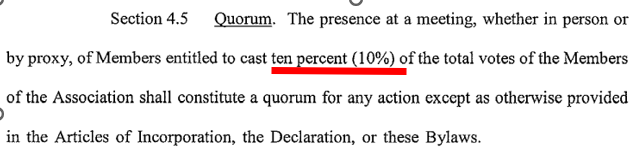 Verification of QuOrum
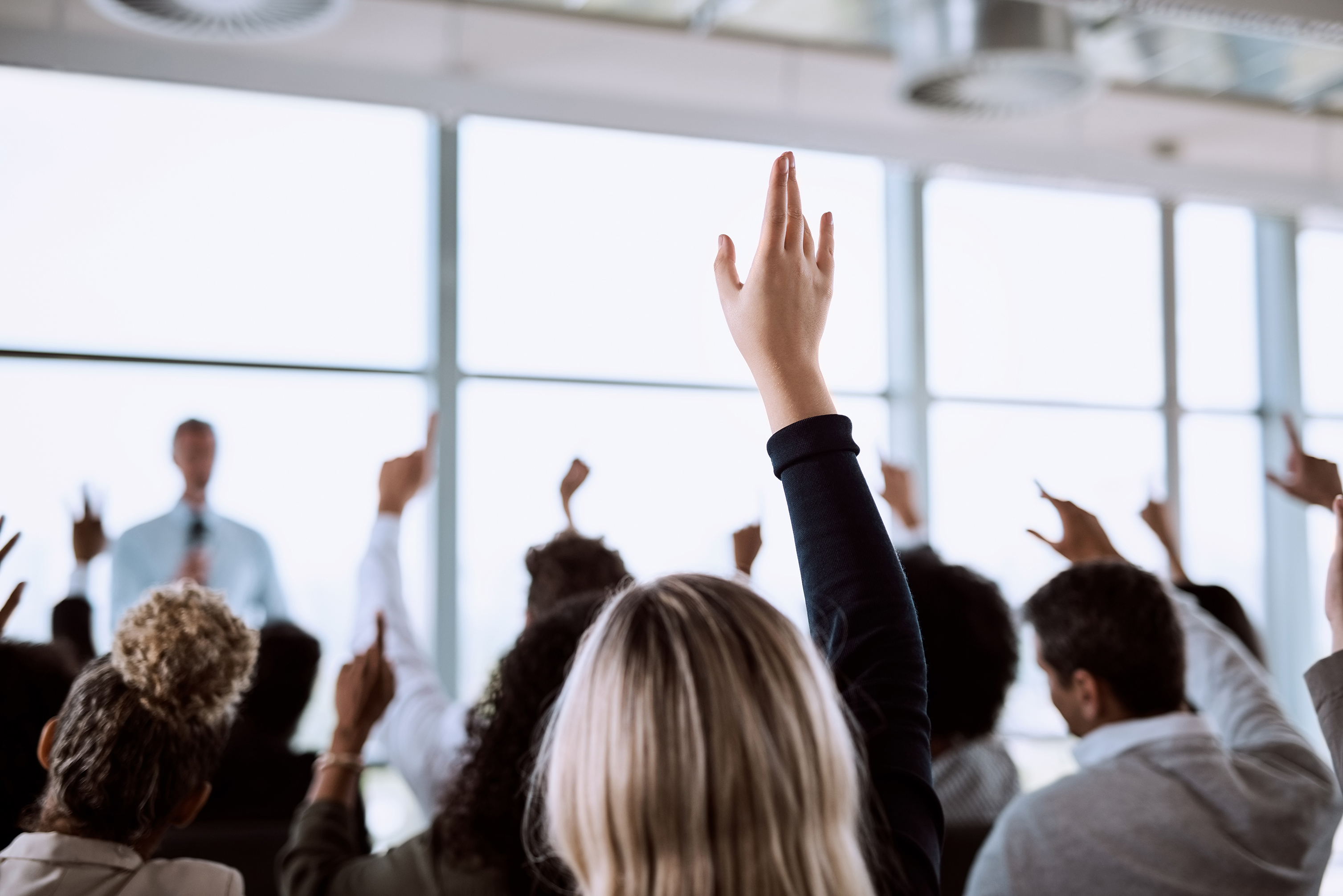 Vendor List
Landscaping – The Greenery (Mike)
Pool – US Aquatics ( Arizonia)
Storm Clean-up/Tree Service – Absolute Trees
Pool Phone – Comcast
Pool Key Fob – Sonitrol (Paul)
A year in review…
Replaced pool umbrellas
Painted Mail Kiosk; installed lighting, 
Improved Landscaping at Entrance; Tree cutting along walkway
Pool inspection/approval of replacements/repairs
Repaired Salt System and added a pump for increased water flow
New fobs distributed; repaired camera system
Reviewed & renewed insurance policies – listed on VANTACA
Solved the Delinquency and Receivables - (7K) at Annual Meeting 2023
Pool maintenance and repairs – as identified by pool company and walk through by Board and Management company 
Pool opening prep – pressure wash, Inventory pool toys/hang toy bags, chair arrangement
Scheduled
Monthly Mowing and Edging, as per contract
Landscaping (Pruning, Cleaning, Weed Control, Fertilization, Chemical Spray Program)
Pond cleaning, pump maintenance
Playground Expansion Discussion
Amenities Technology
In QUEUE
FINANCIALS
2023 Balance Sheet (12/31/23) 
2023 Financial Actuals (12/31/23)
2024 Budget Review
Unit Cost Expenses/$180 monthly dues
2023 Financial Review – Balance Sheet as of (12/31/23)
Retained Earnings: 	     	 $80,732
Reserve Funds (Capital): 	 $52,343
Net Income: 		          ($37,214)
Liabilities:			           $ 11,650

Total Net Worth:		           $107,511
2023 Financial - Actuals  Expenses     $137,105(as of 12/31/23)
Contracted Services:	$48,780
Utilities			$28,038
Reserve  Transfer:	$19,055
Reserve Expense		$28,686
Insurance & Admin:	$14,627
Repairs & Maint. :	$16,973
2024 Budget Review – Expenses   Total - $108,000
Contracted Services:	$50,530
Utilities			$22,378
Reserve  Transfer:	$10,800
Insurance & Admin:	$15,740
Repairs & Maint. :	 $ 8,550
2024 Budget Review – Expenses   Unit Cost - $180.00
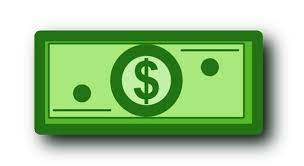 Contracted Services:	$84
Utilities			$37
Reserve  Transfer:	$18
Insurance & Admin:	$26
Repairs & Maint. :	$15
in the coming weeks
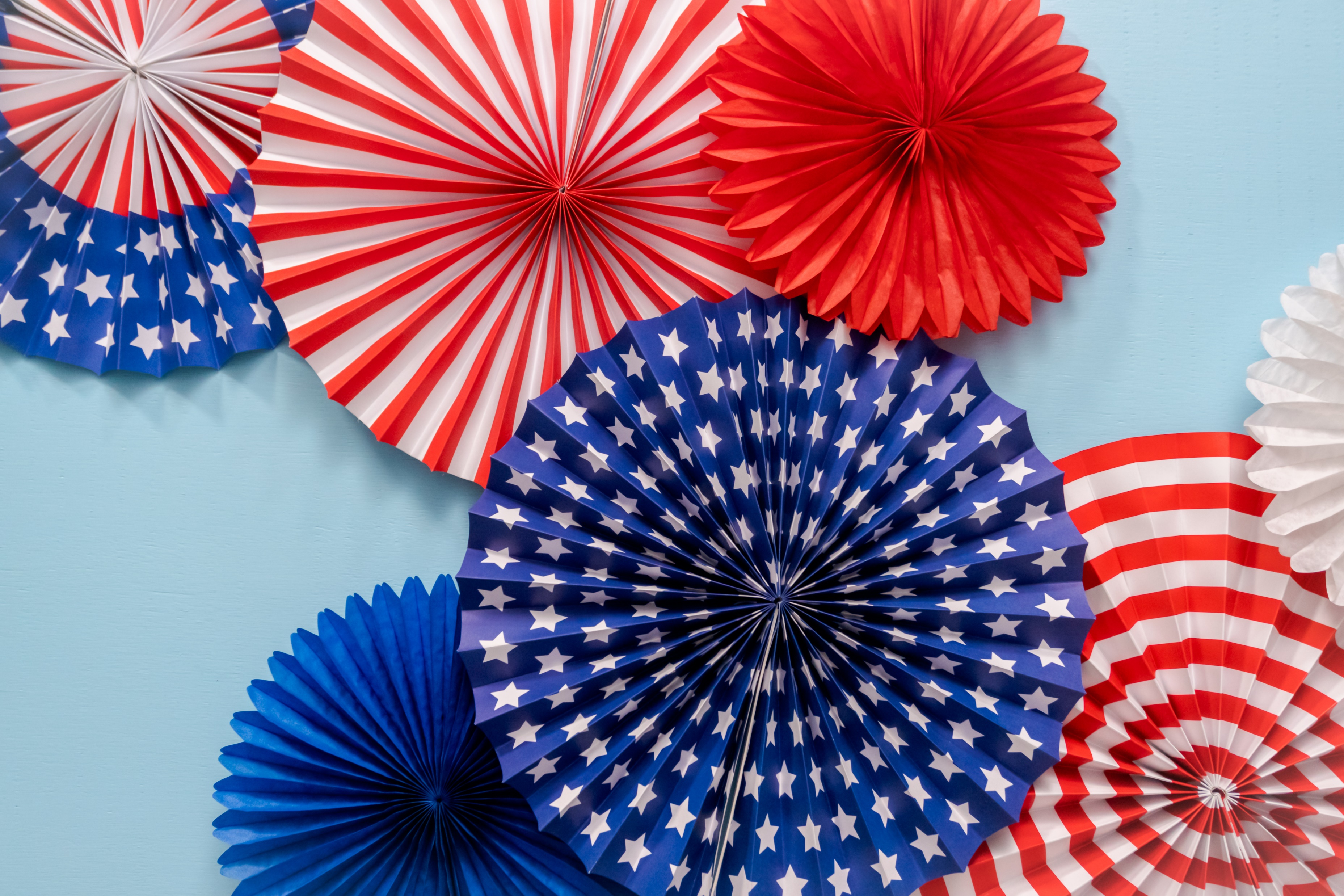 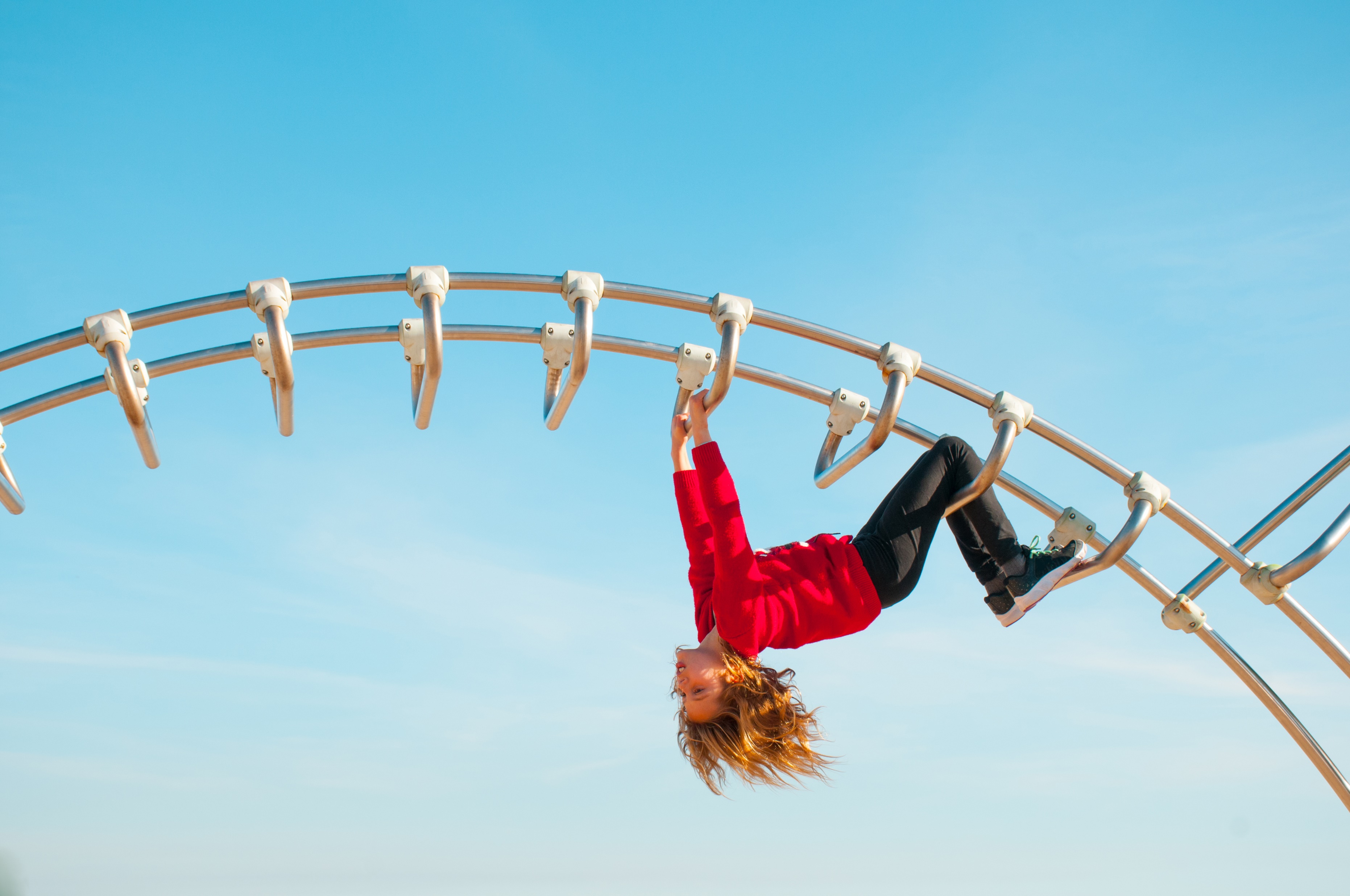 Playground Relocation
Board Member Election
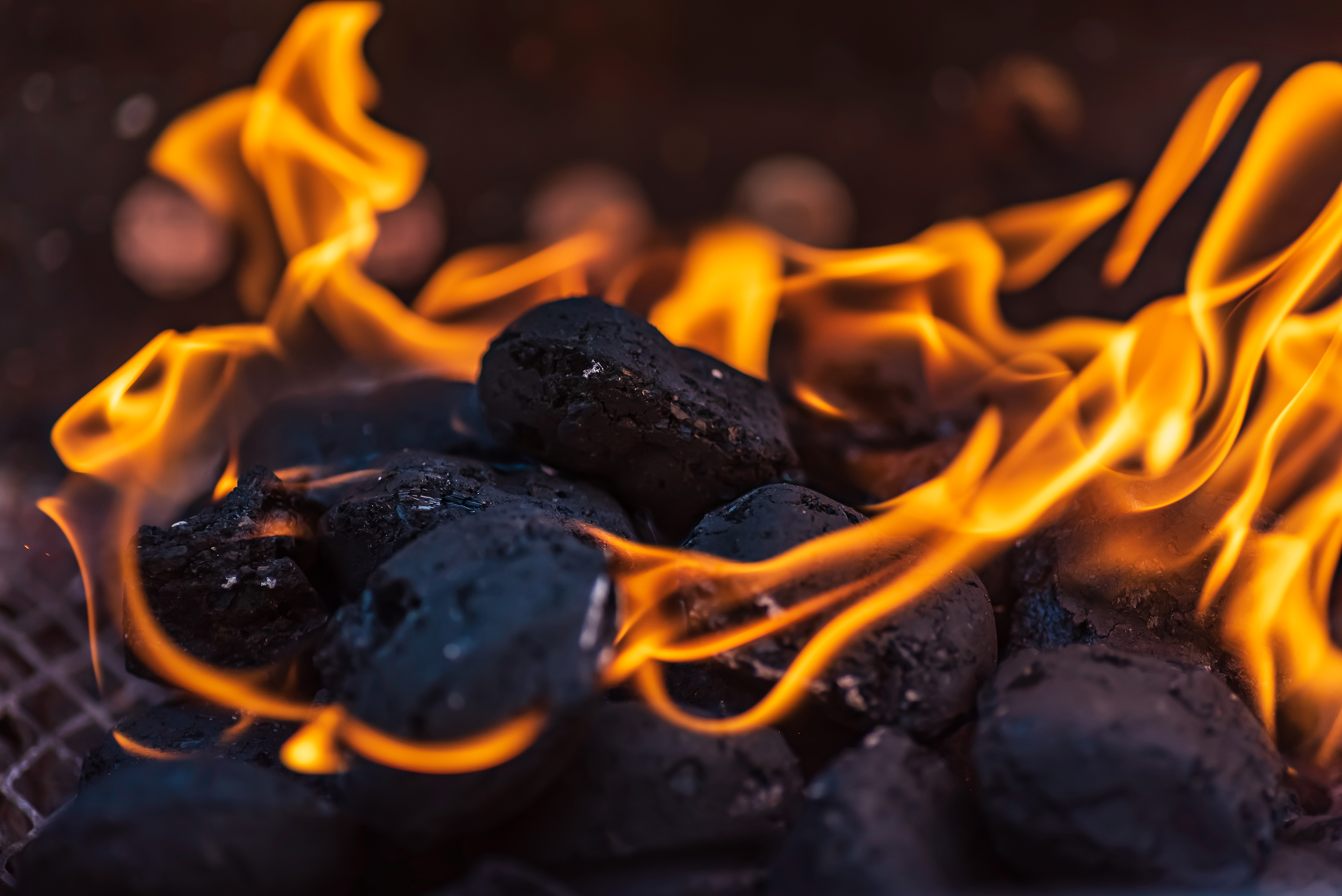 TIME FOR Q&A
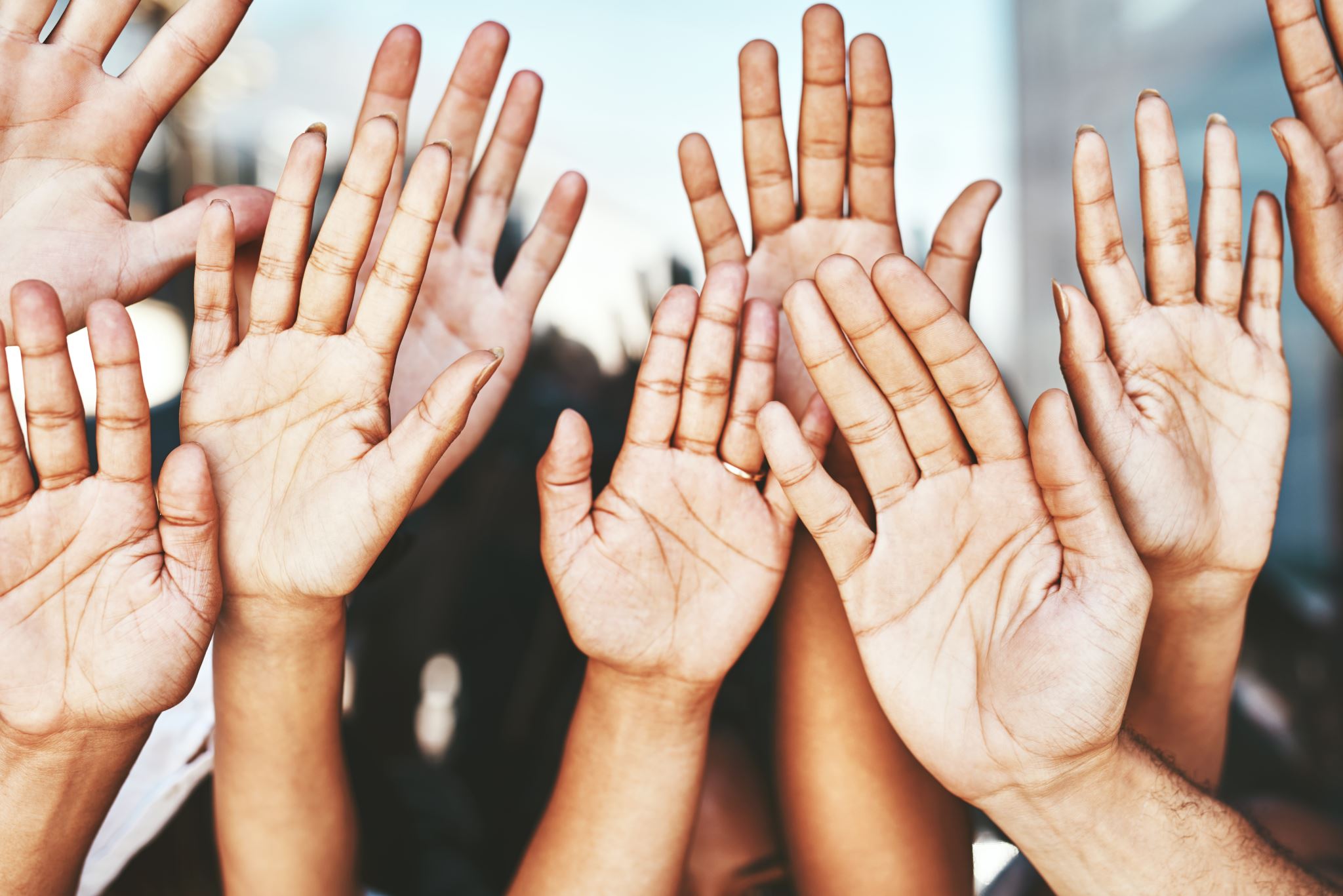 Motion to adjourn?